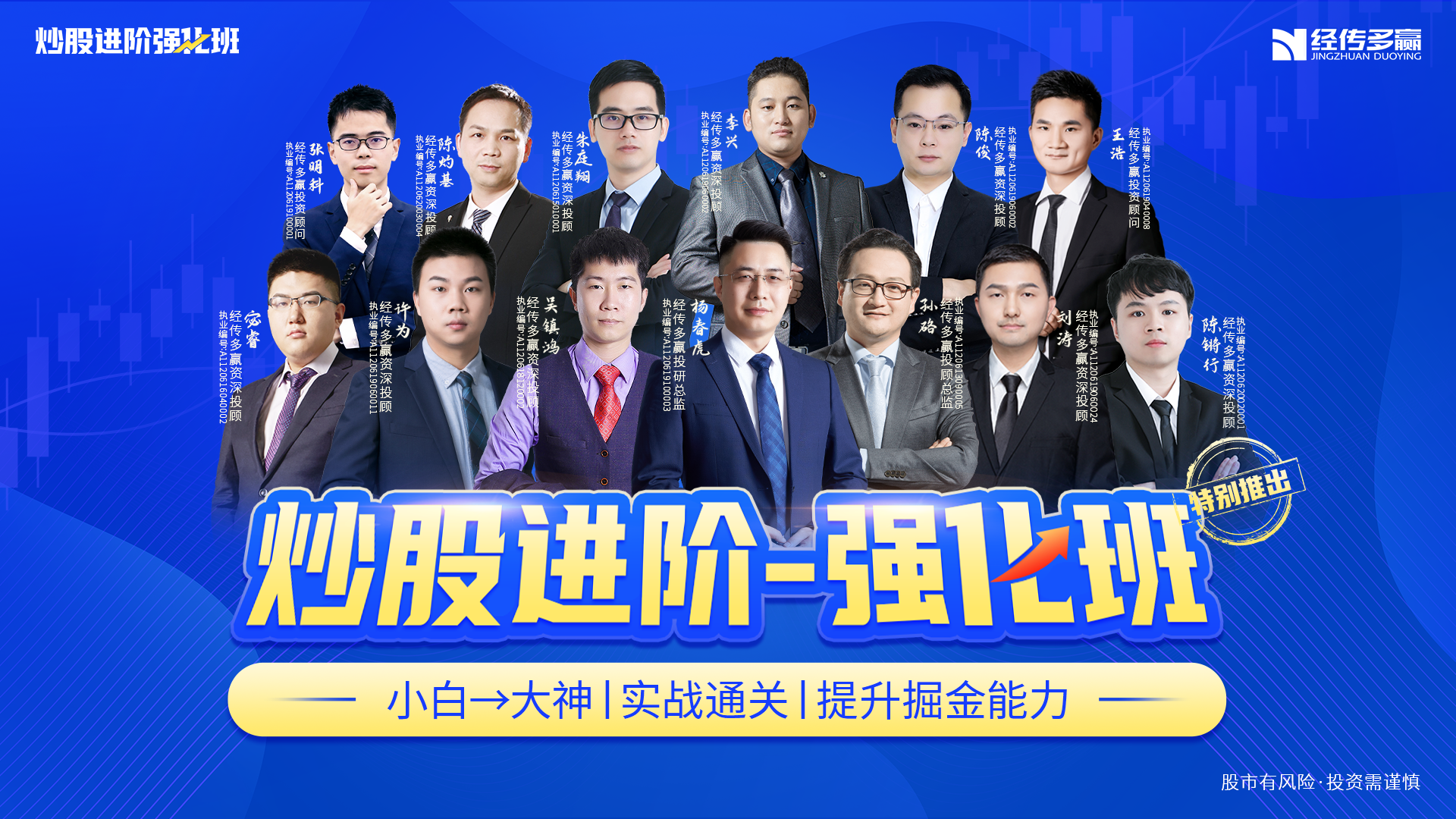 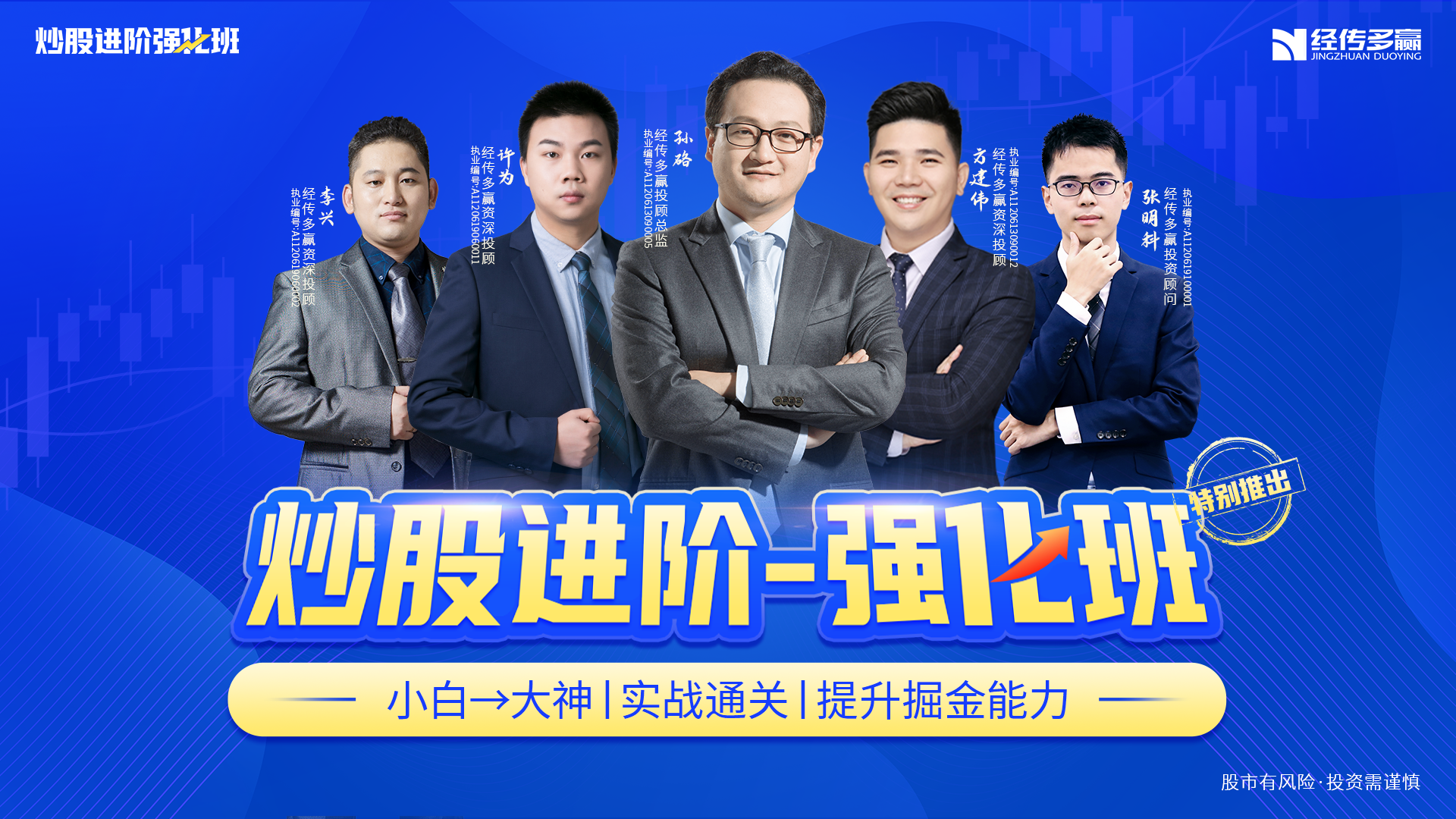 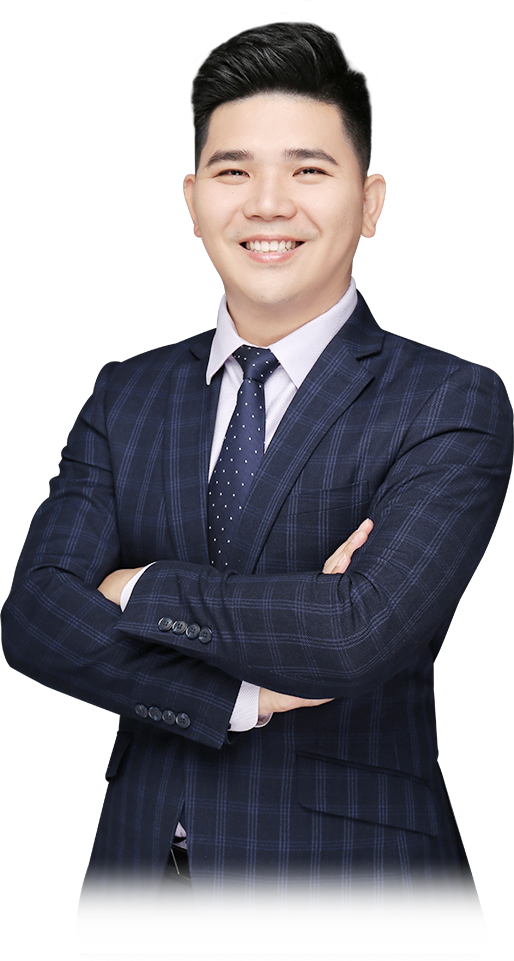 产业研究
与龙头二
9月21日 20:15
方建伟
执业编号:A1120613090012
经传十大金牌讲师，从事证券行业10余年，自创一套“股海钓鱼操作系统”，真正教中小投资者能够理解市场，更好的适应市场，在市场当中稳定的获利！
0 1
行情解读
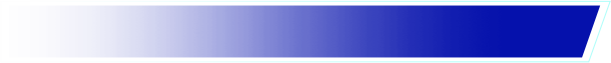 0 2
《左价值，右趋势》回顾
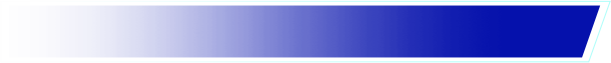 0 3
如何建立大股票池
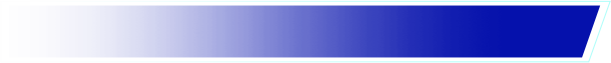 PART 01
行情解读
大盘分析-缩量
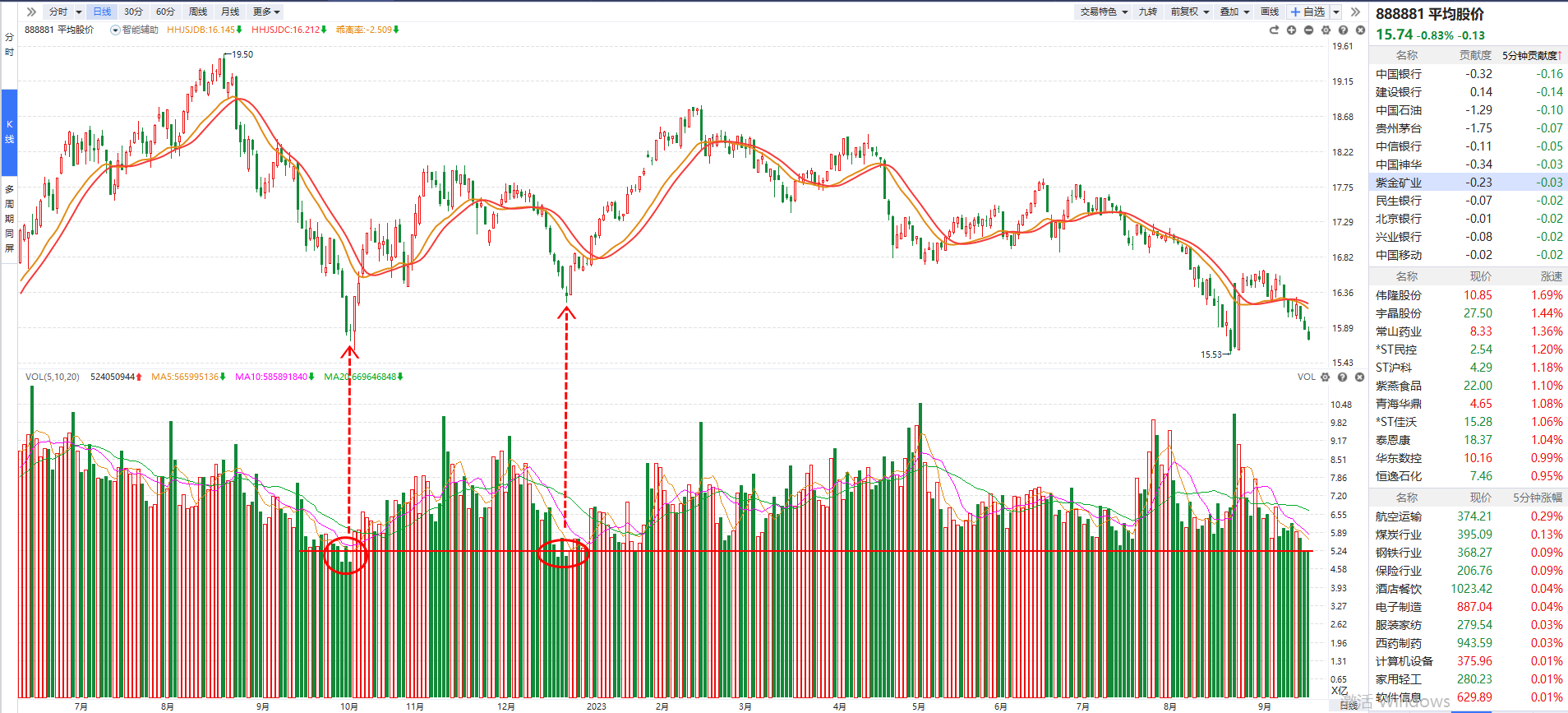 进入缩量
大盘分析-指标拐点
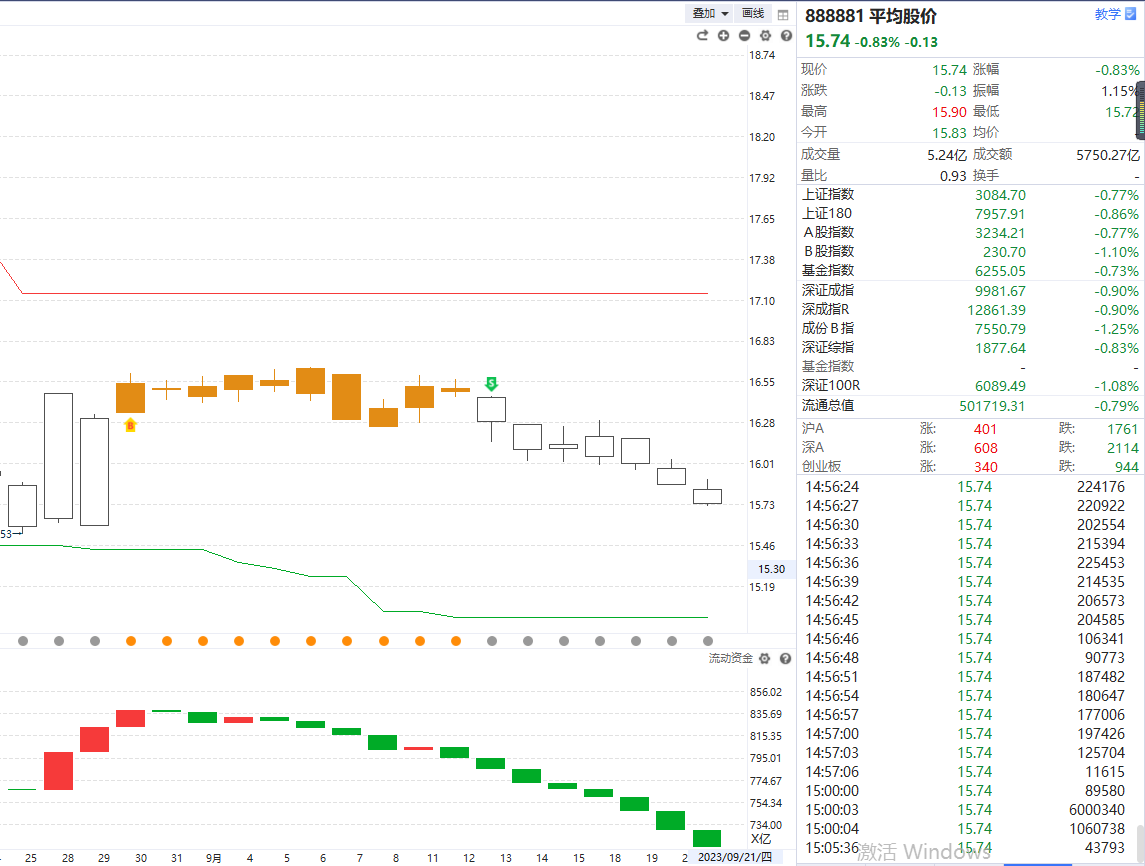 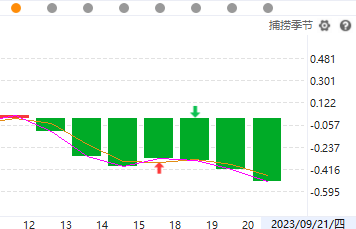 捕捞季节死叉
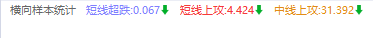 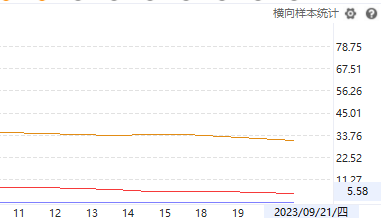 短线上攻5以内
短期阶段低点
周期才是永恒的
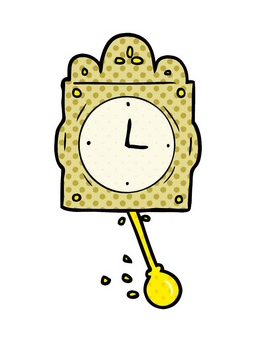 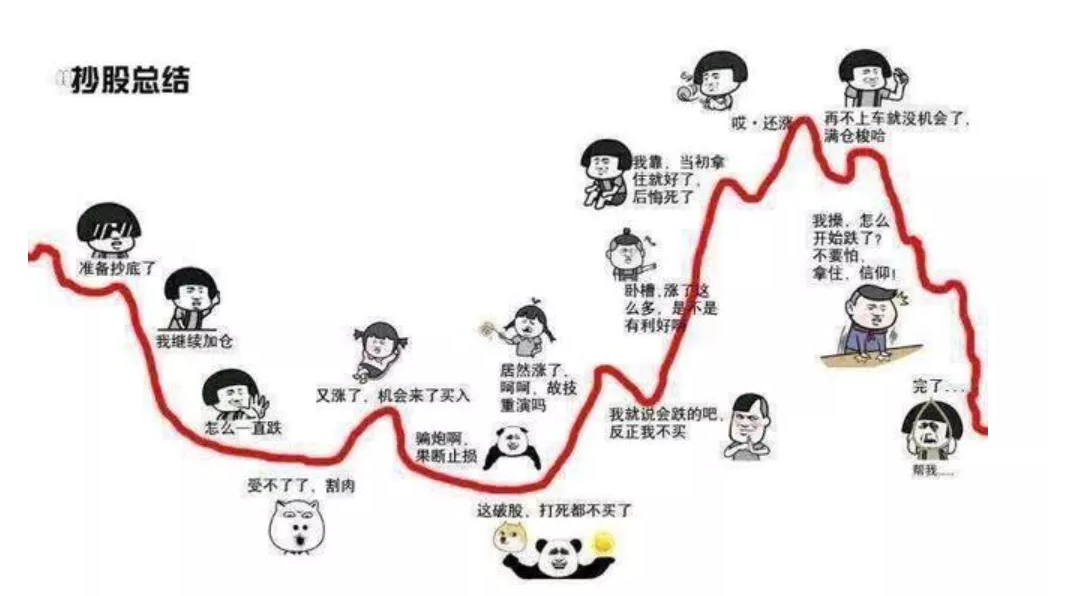 PART 02
《左价值、右趋势》回顾
按方法策略（半）
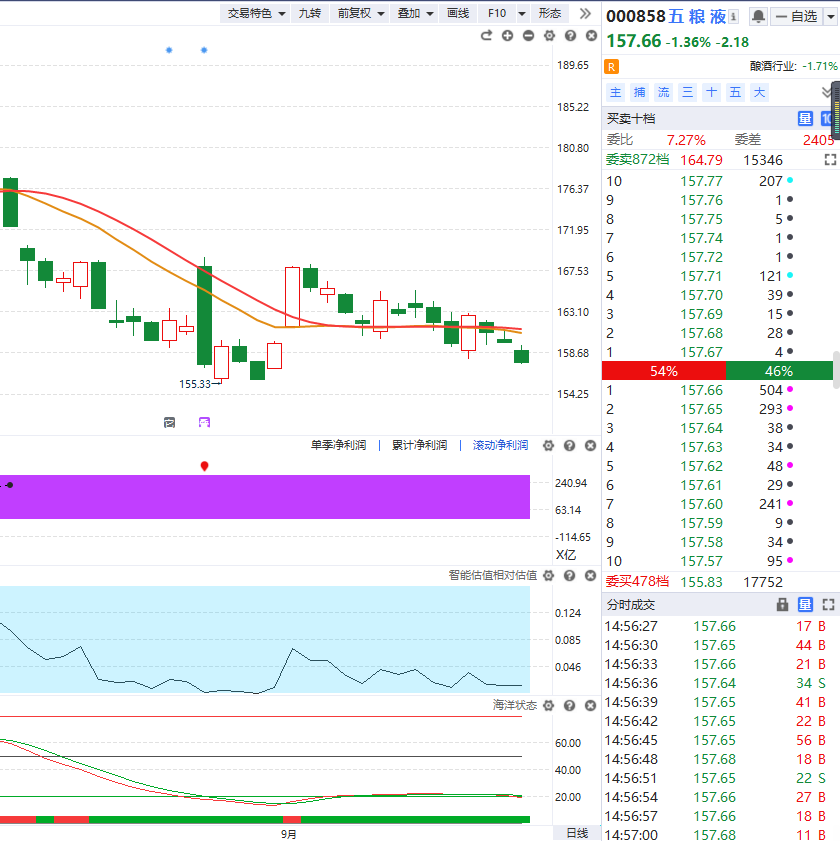 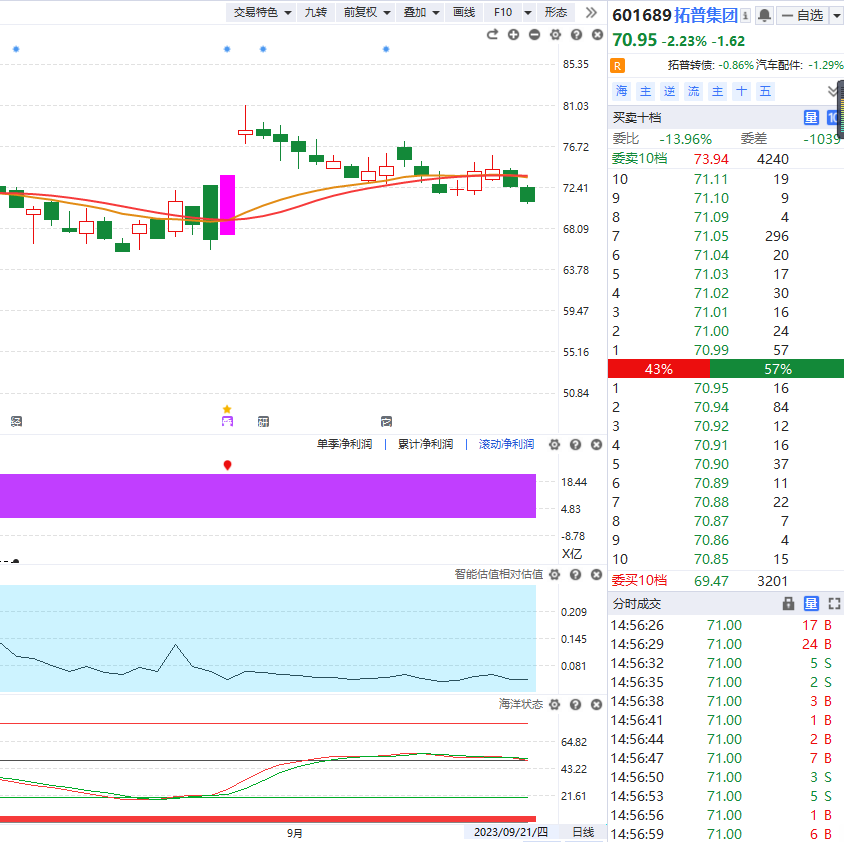 72.4
回踩
162
-2.0%
回踩
-2.7%
站未来看现在
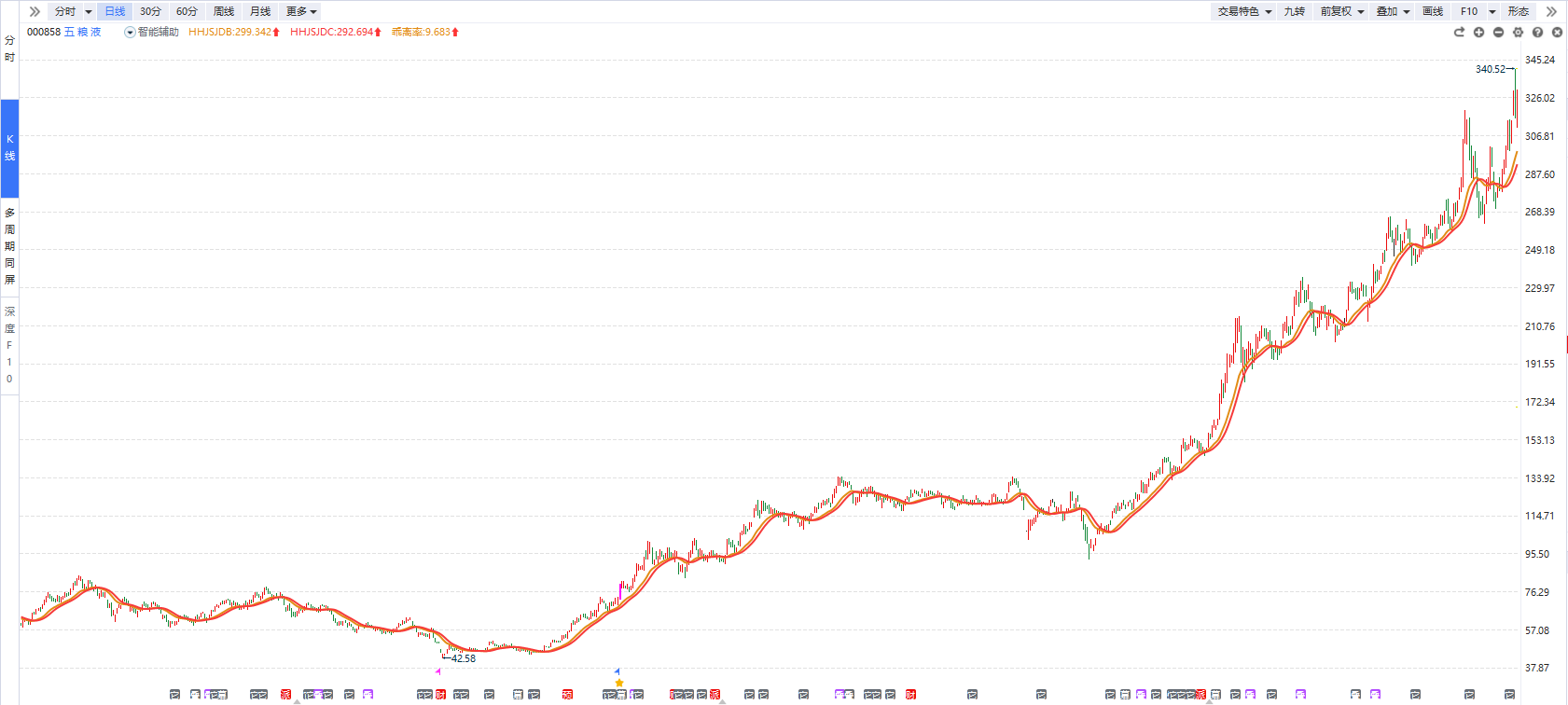 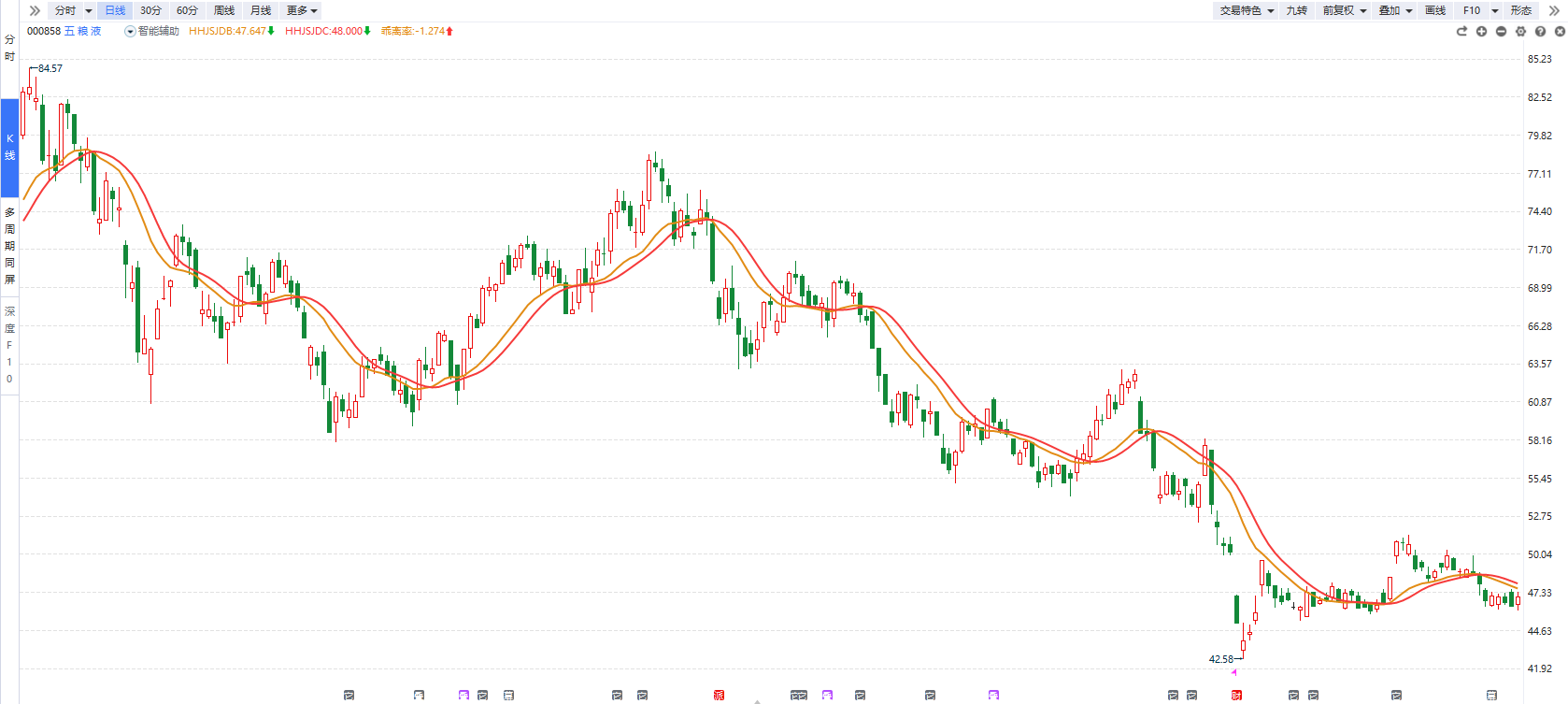 2018年从84元跌到42元，跌幅50%
2019-2020年从42元涨到340元，涨幅700%
PART 03
如何建立大股票池
产业链学习
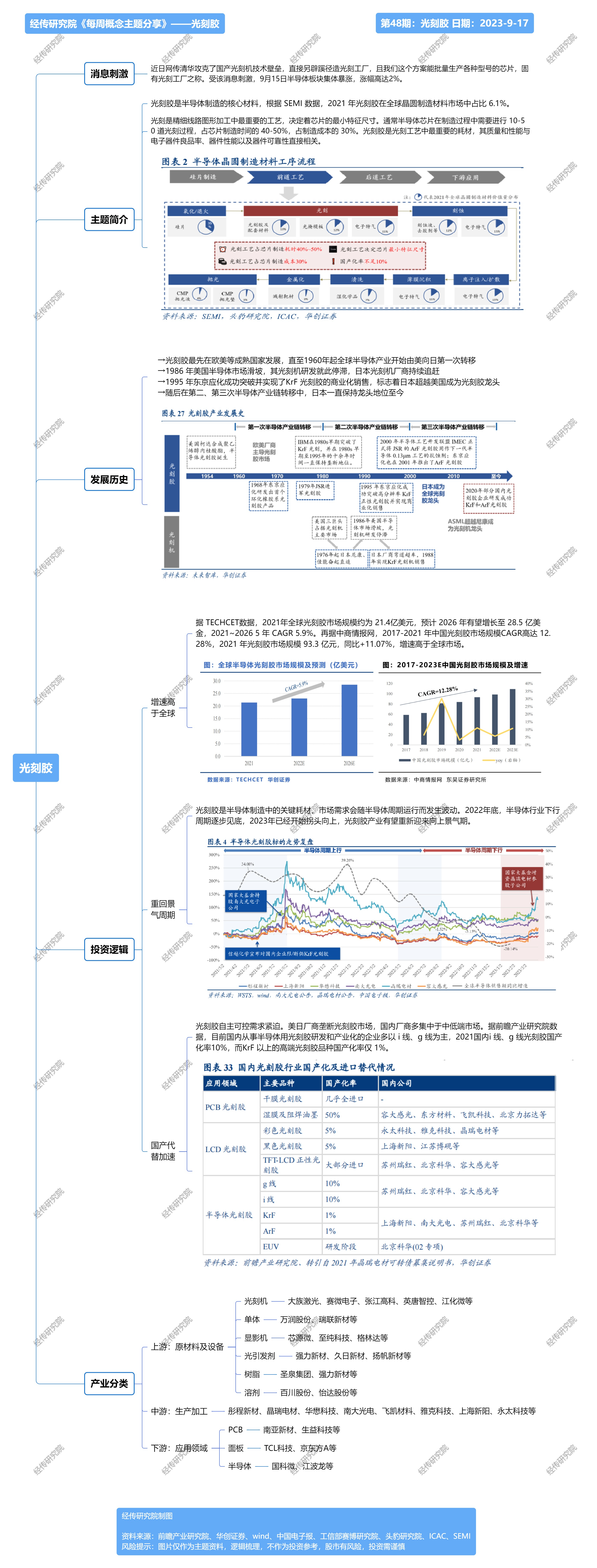 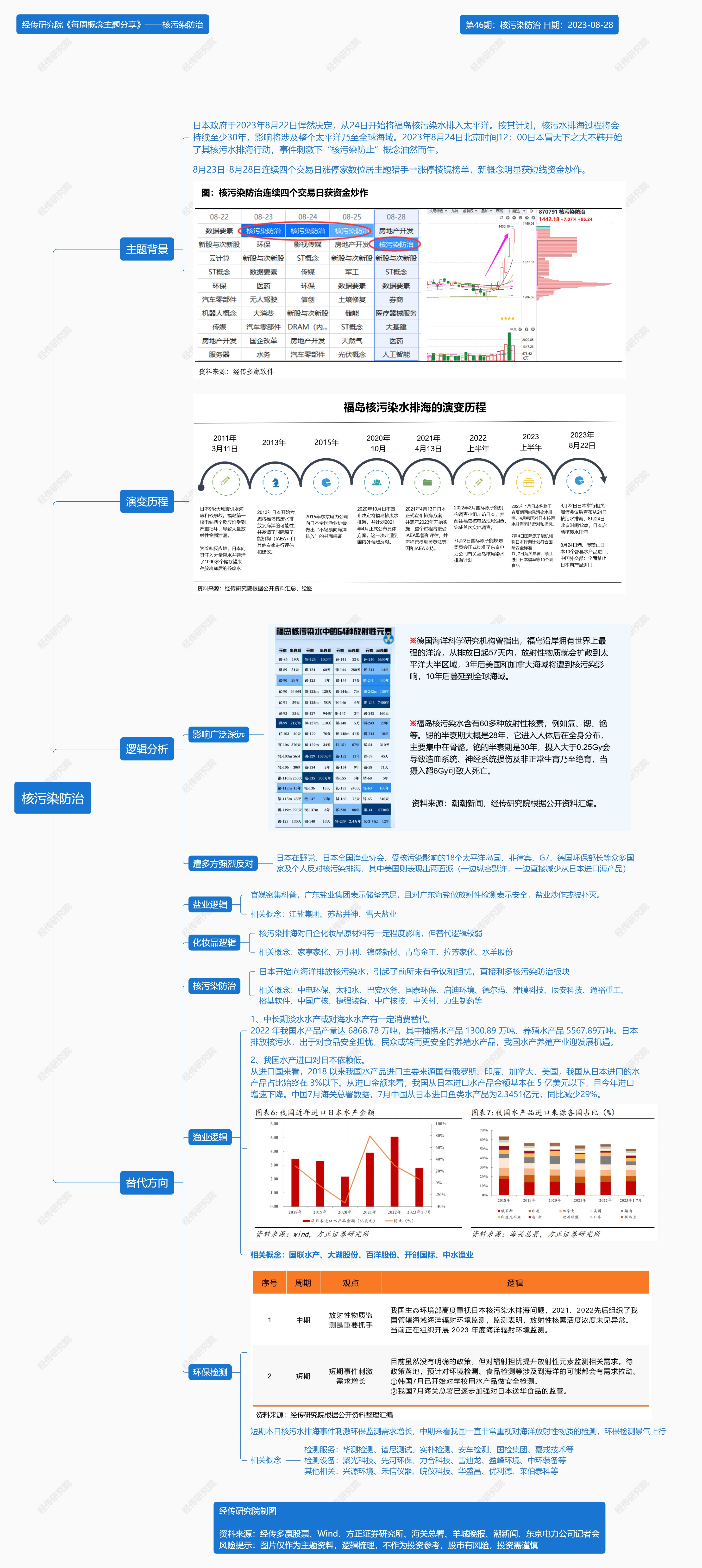 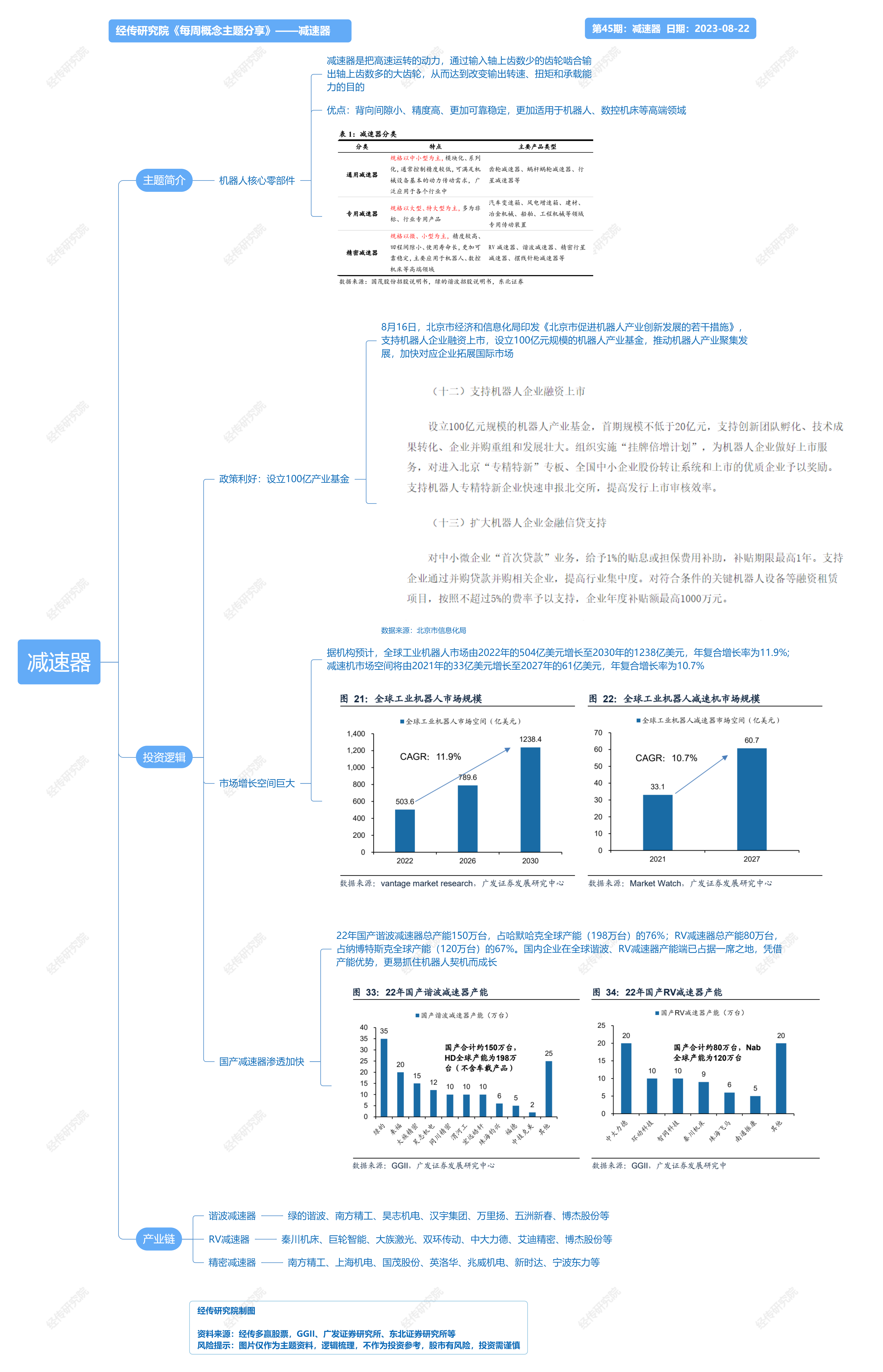 龙头研究
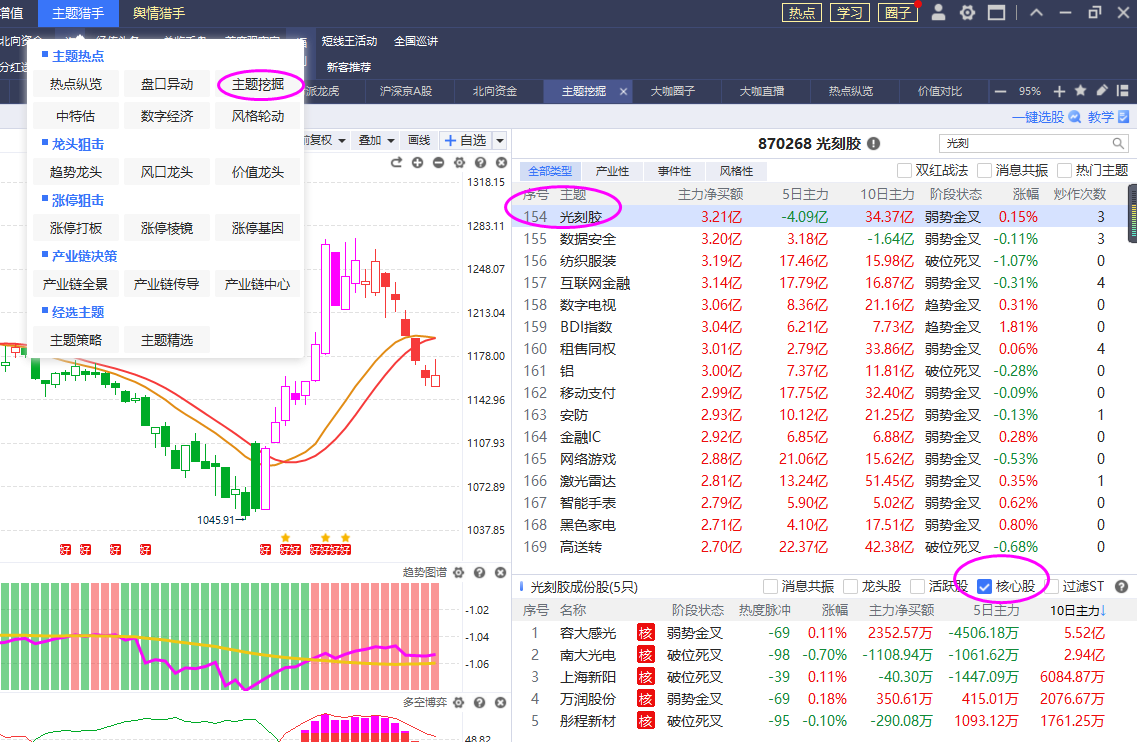 标题标题标题标题
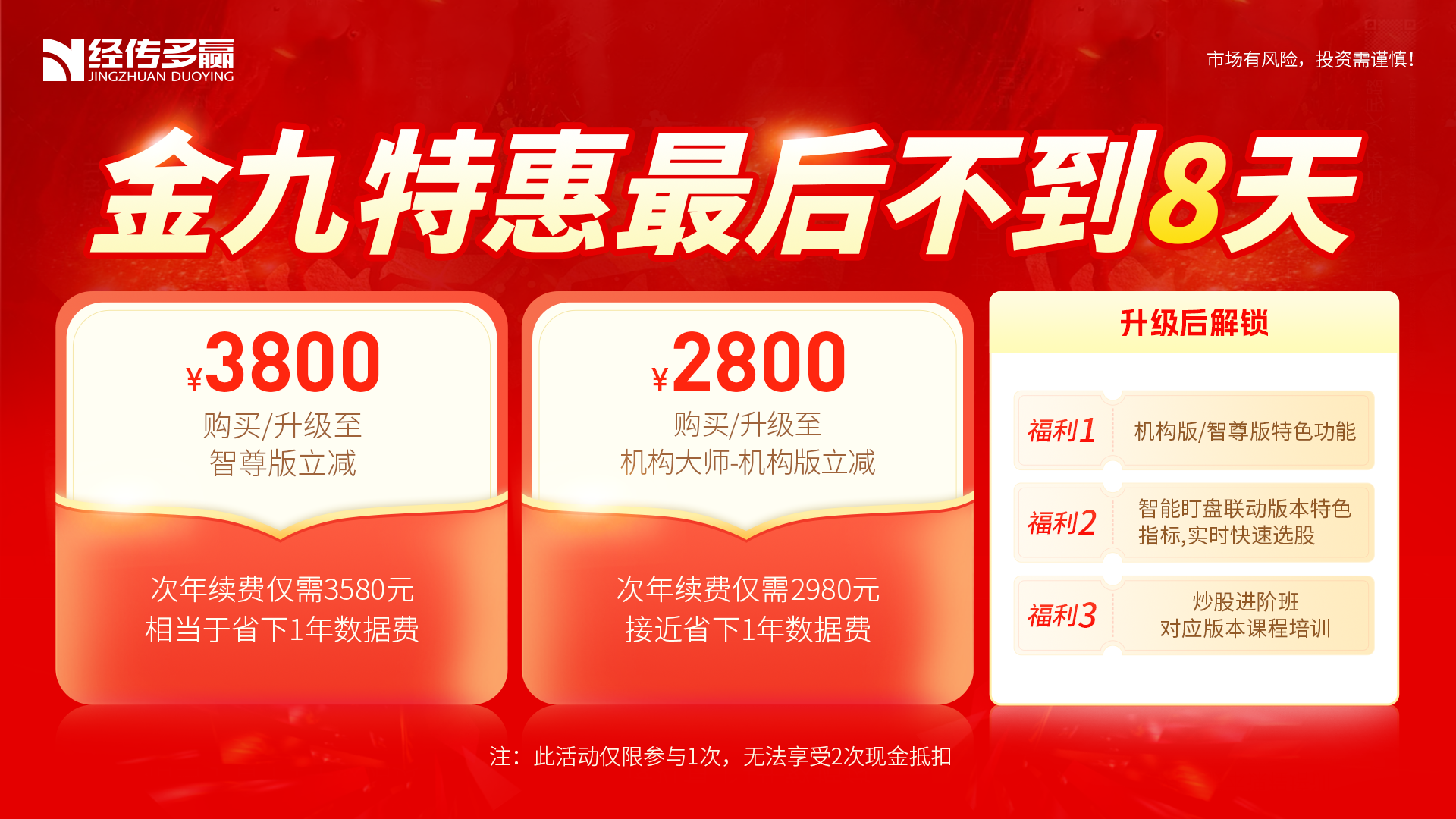 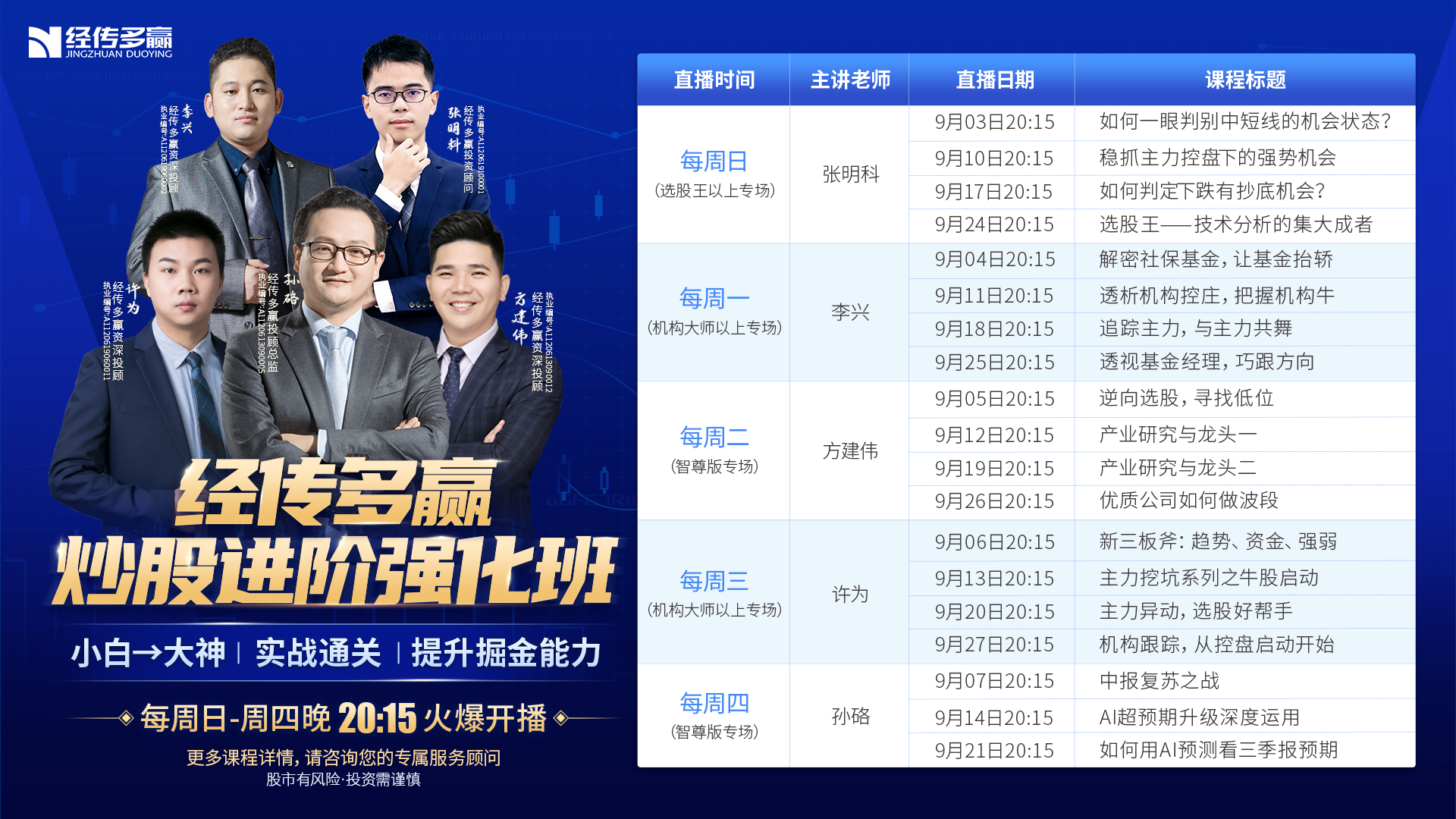